Невидимые чернила
Веселый сюрприз
Материал: Для проведения опыта вам понадобятся: половинка лимона, ватные палочки, чашка воды, лист бумаги.
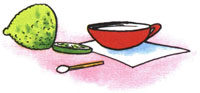 1. Выдавим сок из лимона в чашку, добавим такое же количество воды.
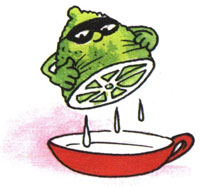 2. Обмакнём ватную палочку в раствор лимонного сока и воды и напишем или нарисуем  что-нибудь на бумаге этой спичкой.
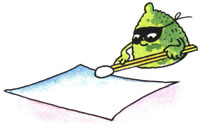 3. Когда "чернила" высохнут, нагреем бумагу над включённой настольной лампой. На бумаге проявятся невидимые ранее слова и рисунки.
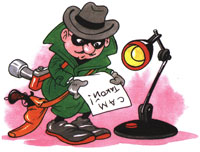